Ёлочка из бумаги
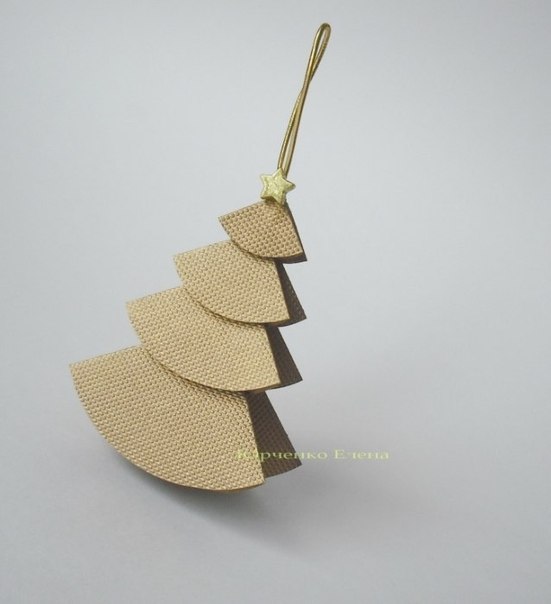 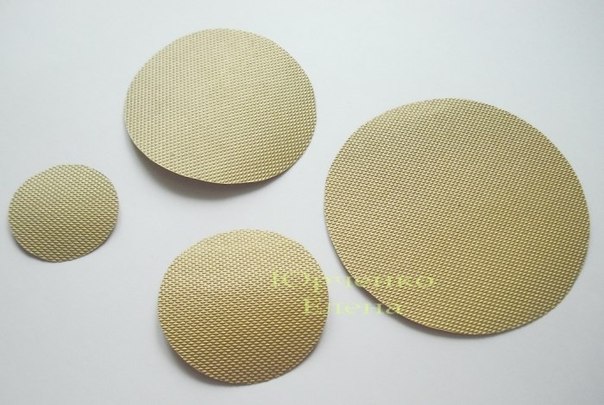 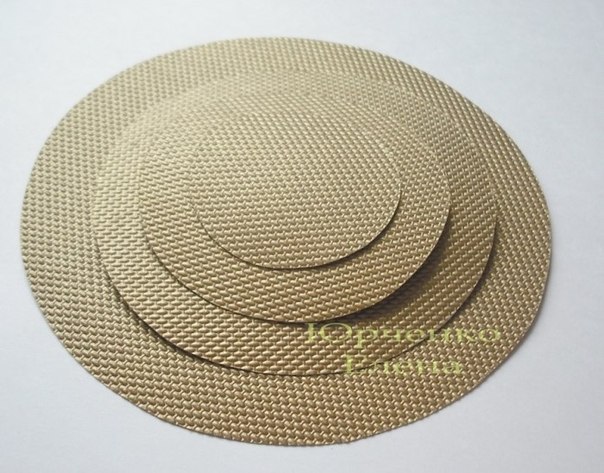 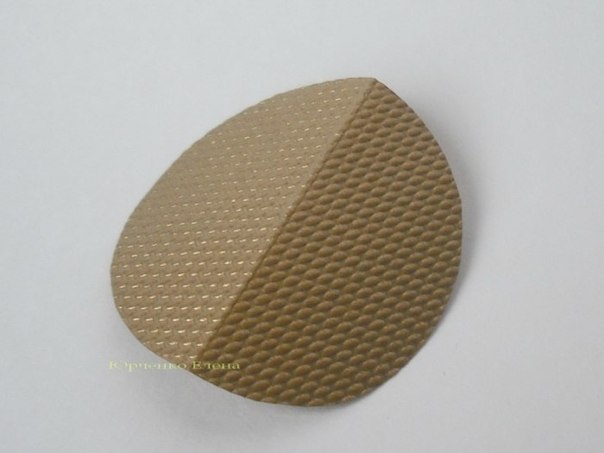 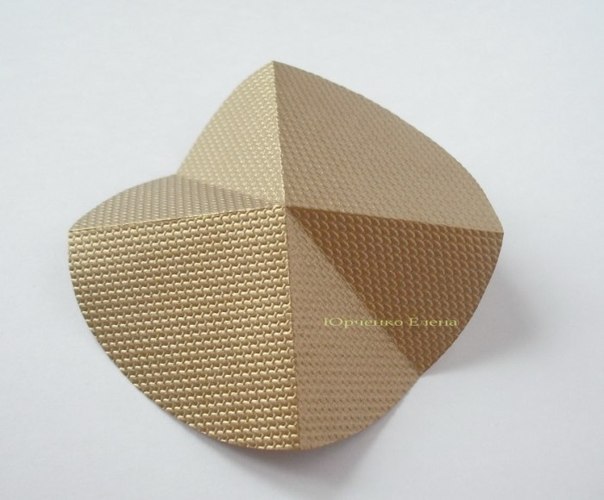 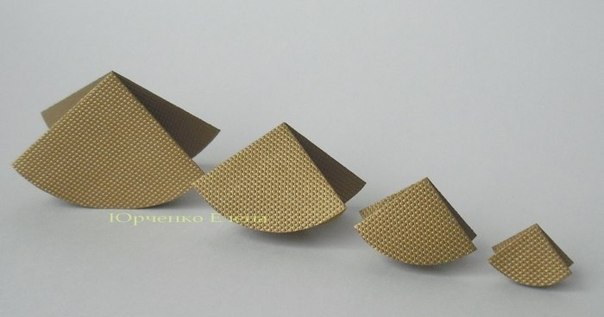 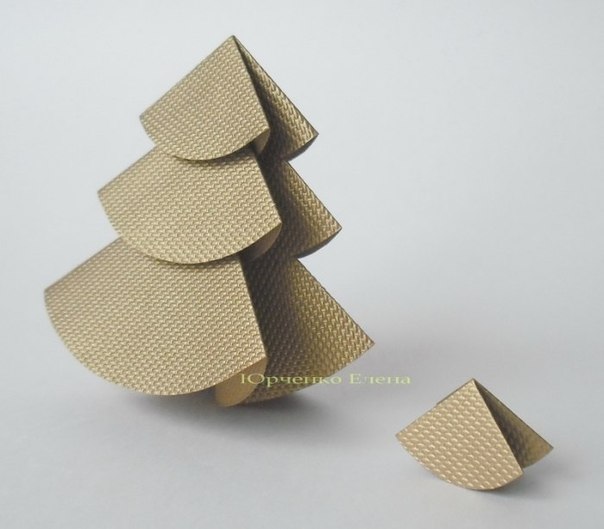 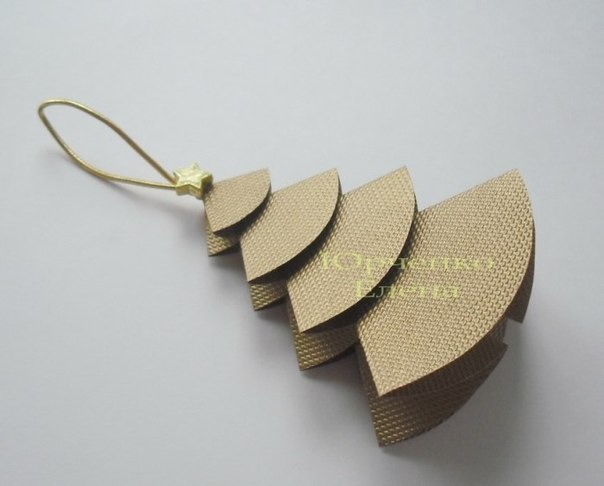 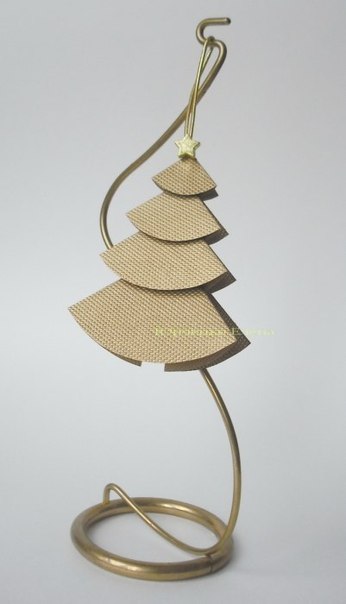